Special Issue of the IEEE TGRS on “Inter-Calibration of Satellite Instruments”:
Beyond the workshop: Developing inter-calibration products based on Lunar Observations
Tim Hewison (EUMETSAT)[GSICS Research Working Group Chair]
Overview
Introduction to GSICS
Scoping Lunar Inter-Calibration products
Choice of Reference Instrument
Error Budgets
Key Issues
Phase Angle-Dependence
Spectral Consistency
Moving Forward
Global Space-based Inter-Calibration System
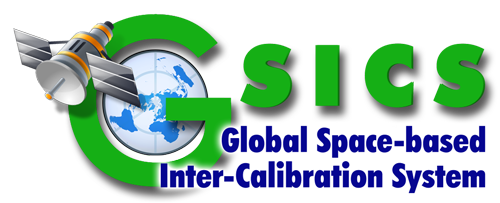 What is GSICS?
Global Space-based Inter-Calibration System
Initiative of CGMS and WMO
Effort to produce consistent, well-calibrated data from the international constellation of Earth Observing satellites 

What are the basic strategies of GSICS?
Improve on-orbit calibration by developing an integrated inter-comparison system
Initially for GEO-LEO Inter-satellite calibration
Being extended to LEO-LEO
Using external references as necessary
Best practices for calibration & characterisation

This will allow us to:
Improve consistency between instruments
Reduce bias in Level 1 and 2 products
Provide traceability of measurements
Retrospectively re-calibrate archive data
Better specify future instruments
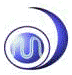 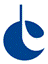 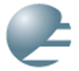 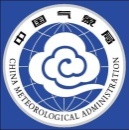 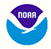 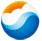 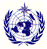 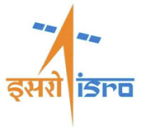 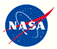 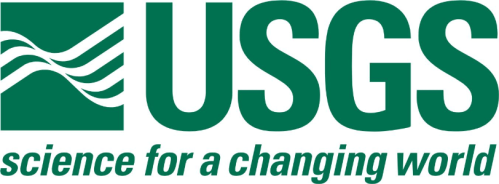 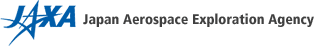 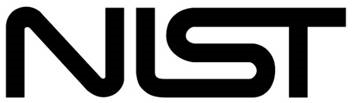 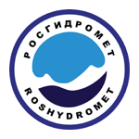 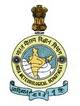 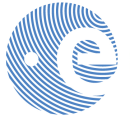 GSICS Organisation
CGMS
WMO
Identified potential collaborations with CEOS
GSICS Principles
Systematic generation of inter-calibration products
for Level 1 data from satellite sensors
to compare, monitor and correct the calibration of monitored instruments to community references
by generating calibration corrections  on a routine operational basis 
with specified uncertainties
through well-documented, peer-reviewed procedures
based on various techniques to ensure consistent and robust results
Delivery to users
Free and open access
Adopting community standards
To promote
Greater understanding of instruments’ absolute calibration, by analysing the root causes of biases
More accurate and more globally consistent retrieved L2 products
Inter-operability for more accurate environmental, climate and weather forecasting products
TRACEABILITY / UNBROKEN CHAINS OF COMPARISONS
GSICS Product Types
GSICS Bias Monitoring
Routine comparisons of satellite radiances against reference
GSICS Correction
Function to correct issued radiances for consistent calibration with reference
GSICS Calibration
Alternative Calibration Coefficients = operational calibration + inter-calibration corrections
GSICS Reports & Guidelines
Recommendations to modify processing/practices
Design and Operation of future satellite instruments
For Operational Environmental Satellites
	 Infra-red recalibration (GEO and LEO)		 Pre-Operational & Demo status
		(current operational satellites)			 Near real-time and re-analysis
	 Visible and near-infrared recalibration (GEO and LEO)	 In development within GSICS
	 Microwave – Conical & Cross-track Scanners (LEO)	 In development with GPM XCAL
	 Historic Instruments				 In development for SCOPE-CM
Scoping GSICS Lunar Inter-Calibration Products
Double differences of irradiances from monitored and reference instruments, w.r.t. a model: (IMON -Imod)-(IREF -Imod)
Assumption: Model errors will cancel out (linearity)
No need to adjust to absolute scale

In general: Correction=Polynomial function of Radiance, ΔL=g(LMON)
Simplest case: Linear scaling of operational gain

Allow GSICS Corrections to vary with time
To track calibration drifts of monitored instrument
Defined from combination of data over extended period with negligible drift
Future Extensions to GSICS Lunar Inter-Calibration Products
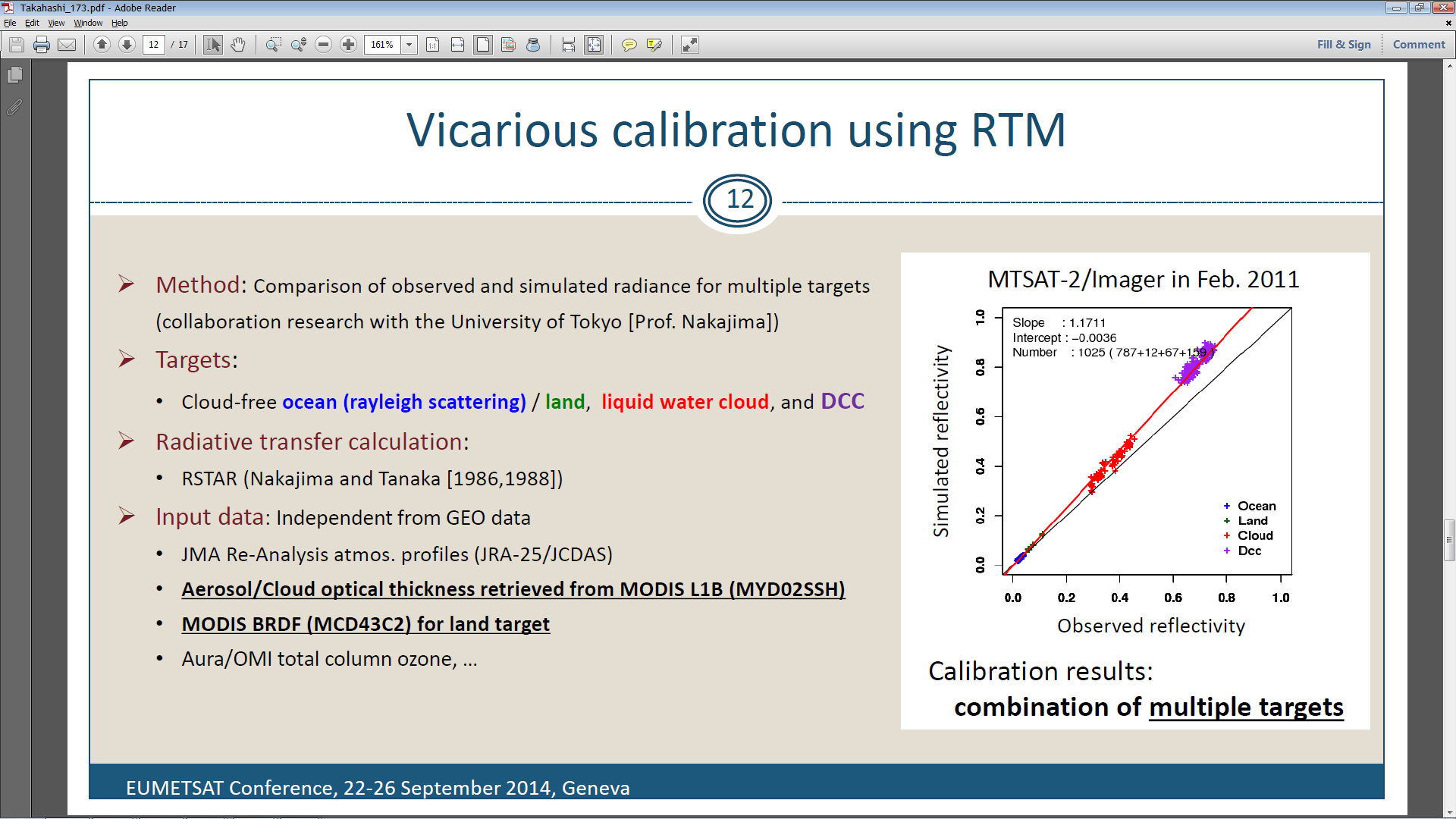 Combine with other methods 
Aim to provide users ONE product
For all VIS/NIR/SWIR channels
Cover full dynamic range (linearity)
e.g. DCC + Lunar
Optimal combination weighted by uncertainty of each method
Spectral consistency
Inter-channel Bias Matrix
Tie to absolute standards 
SI Traceability
Lunar Disc Reflectance Range
Choice of Inter-Calibration Reference
Common primary reference for all GSICS Products in Reflected Solar Band
Initially, Aqua/MODIS
For all channels?
Migration to Other Reference Instruments
e.g. SNPP/VIIRS
Handled using concept of delta Corrections
Developed for GEO-LEO IR
Based on double-difference of different inter-calibration products
Ensures traceability back to primary reference
Ensures radiometric consistency
Eventually hyperspectral reference instruments? TBC!
Needs robust and consistent uncertainty estimates
Both on observed and modelled irradiances
Error Budgets
Needed for comparison and optimal combination of 
Observed Irradiances
Modelled Irradiances
Construct Error Budget (Type B evaluations) for uncertainties due to 
Systematic Biases
Random Errors
Based on sensitivity analysis of
GIRO inputs
Observed Irradiance Calculation
Validate Error Budgets (Type A evaluations)
For Systematic Parts – by comparison between different instruments
For Random Parts - By repeated evaluations over range of conditions (and time!)
Need to repeat analysis for new ROLO versions
Previously on this Channel...
From 2014 GRWG Annual Meeting:
Sophie Lacherade (CNES) “Moon synergy" 3mb
Uncertainties for Moon cross-calibration due to the lack of correct spectral interpolation between PHR and MODIS (cross-calibration limited to a band-to-band cross-calibration)
Estimation of the interband accuracy based on Moon acquisitions ≈ 3%
Tom Stone (USGS) “Using the Moon as Cross-Calibration reference” 3n
Xiong et al., “Comparison of MODIS and PLEIADES Lunar observations” Proc. SPIE 9241
calibration differences between MODIS and PLEIADES are general less than 2% with an exception of about 3% for the NIR channel
Key Issues
Solar Variability
Impact on time series comparisons
Phase Angle Dependence
Quantify uncertainty
Independently for each wavelength
Distinction from non-linearity
Distinction from stray light
Spectral Consistency
Investigate Different possible spectral interpolation methods
Including Apollo sample smoothing
Quantify uncertainty
Inter-channel Bias estimation
Implement improvements of ROLO model
Moving Forward
Confirm what are the Key Issues?
Here by Thursday
Who will investigate each of the Key Issues?
Identify on Thursday
Who will generate Error Budgets?
Identify on Thursday
Revised Key Issues
Oversampling factor
Phase Angle Dependence
Quantify uncertainty
Independently for each wavelength
Distinction from non-linearity
Distinction from stray light & Space Count Subtraction
Spectral Consistency
Investigate Different possible spectral interpolation methods
Including Apollo sample smoothing
Quantify uncertainty
Inter-channel Bias estimation
Use of hyperspectral Moon observations to validate SBAFs (Hyperion?)
Implement improvements of ROLO model
Discussions during the workshop
Over-sampling: what do we mean by over-sampling? How to estimate it?
Cross-comparison of instruments with similar SRFs + similar illuminations conditions when viewing the Moon
Can we put the lunar irradiance on a absolute scale?
Can we think of inter-calibration and tying target instruments to a common reference? If yes, how?
How do we address the spectral differences between instruments?
How do we address differences in the illumination conditions between instruments?
Use of hyperspectral Moon observations to validate SBAFs
Calibration with ROLO accounts for instruments’ SRFs
Inter-calibration using broad-band reference instrument (e.g. MODIS)
Requires Spectral Band Adjustment Factor
To convert radiances from Reference to be consistent with Monitored Instrument
In general SBAF are scene-dependent
Implies inter-calibration would be application-dependent
Moon irradiance spectrum relatively smooth
Are Lunar SBAFs applicable to other scenes?E.g. Similar to those for DCCs?
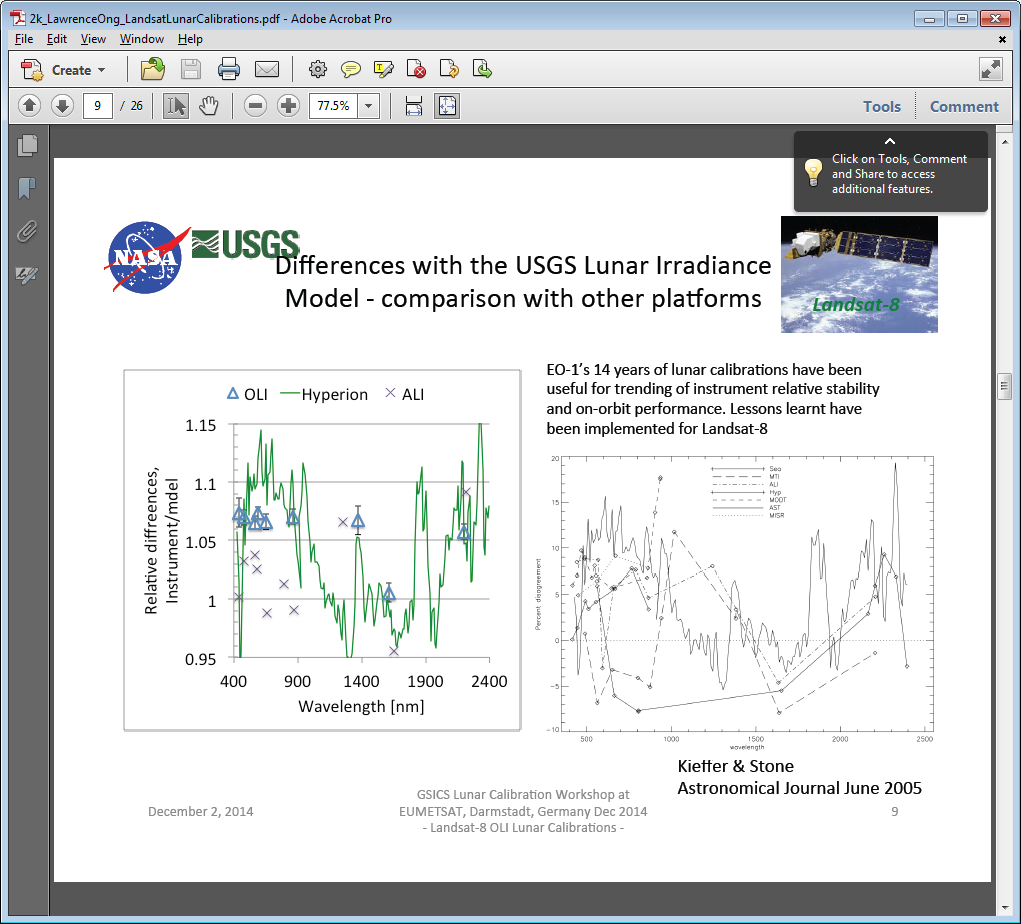 Courtesy of Lawrence Ong
Moving Forward
Who will investigate each of the Key Issues?

Who will generate Error Budgets?